РЕАЛИЗАЦИЯ
МУНИЦИПАЛЬНОГО  ПРОЕКТА
«БЕРЕЖЛИВЫЙ МУНИЦИПАЛИТЕТ» 
ЗА 3 КВАРТАЛ 2020 ГОДА
ЦЕЛЕВЫЕ ПОКАЗАТЕЛИ ПРОЕКТА
ВНЕДРЕНИЕ ИНСТРУМЕНТОВ БЕРЕЖЛИВОГО УПРАВЛЕНИЯ
УЛУЧШЕНИЕ ПРЕДОСТАВЛЕНИЯ МУНИЦИПАЛЬНЫХ УСЛУГ
ВНЕДРЕНИЕ АВТОМАТИЗИРОВАННОЙ СИСТЕМЫ ЭЛЕКТРОННОГО ПРОПУСКА NOVPASS
Проект разработан:                                       управляющий делами Азизов Е.С.



сокращение времени на оформление заявки







сокращение времени на оформление заявки на электронный
 QR-пропуск
ПРОЕКТ ЗАВЕРШЕН
ВНЕДРЕНИЕ СИСТЕМЫ ДЛЯ ПРОВЕДЕНИЯ ВНУТРЕННИХ СОВЕЩАНИЙ В РЕЖИМЕ ВКС
Проект разработан:                              Отдел информационных технологий




сокращение времени прибытия на совещание







исключения личного контакта между участниками
ПРОЕКТ ЗАВЕРШЕН
«Похозяйственный учет»
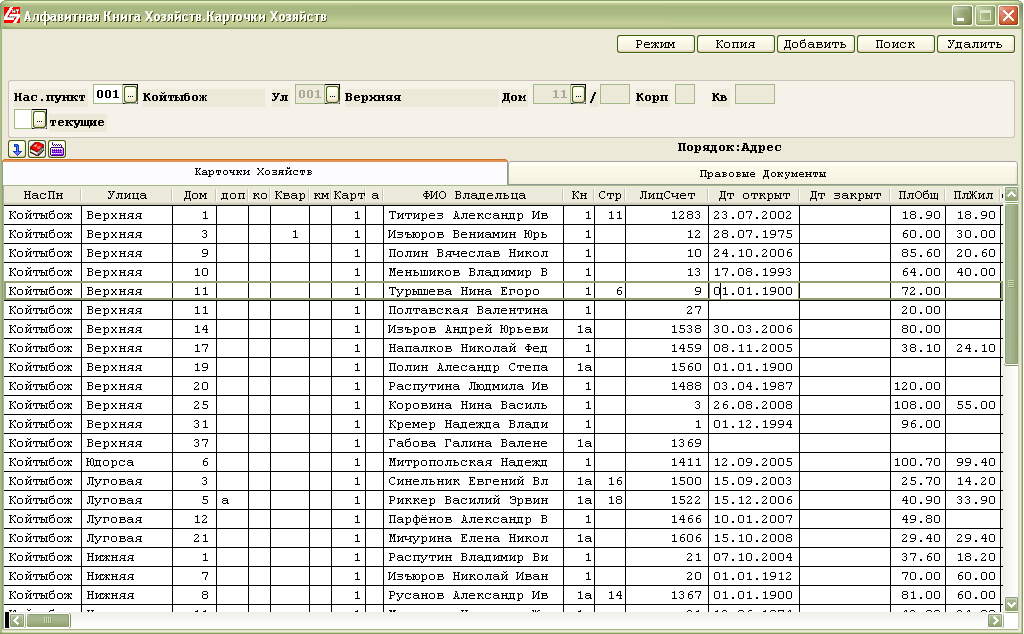 Процесс стандартизации отчетности финансового контроля
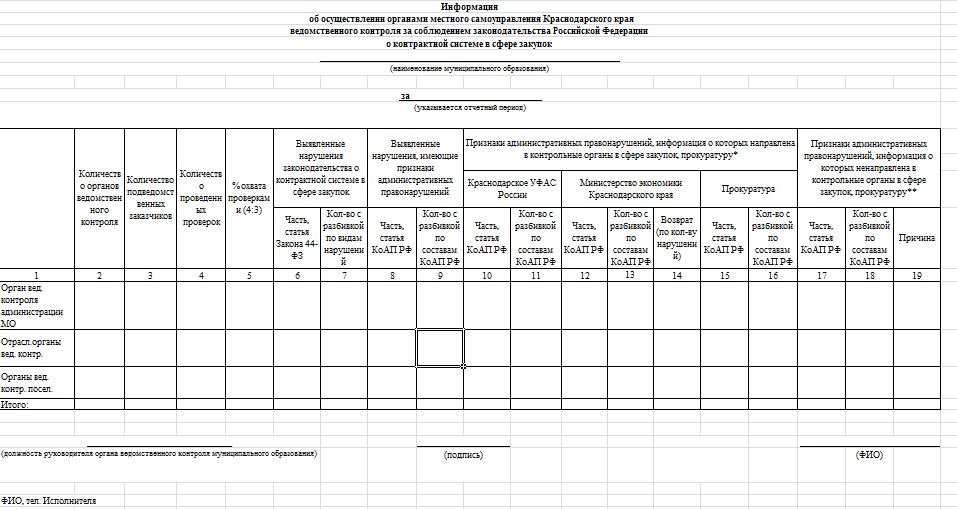 КУЛЬТУРА НОВОРОССИЙСКА. ПРЯМОЙ ЭФИР
Проект разработан:                                                              управление культуры
ПРОЕКТ ЗАВЕРШЕН
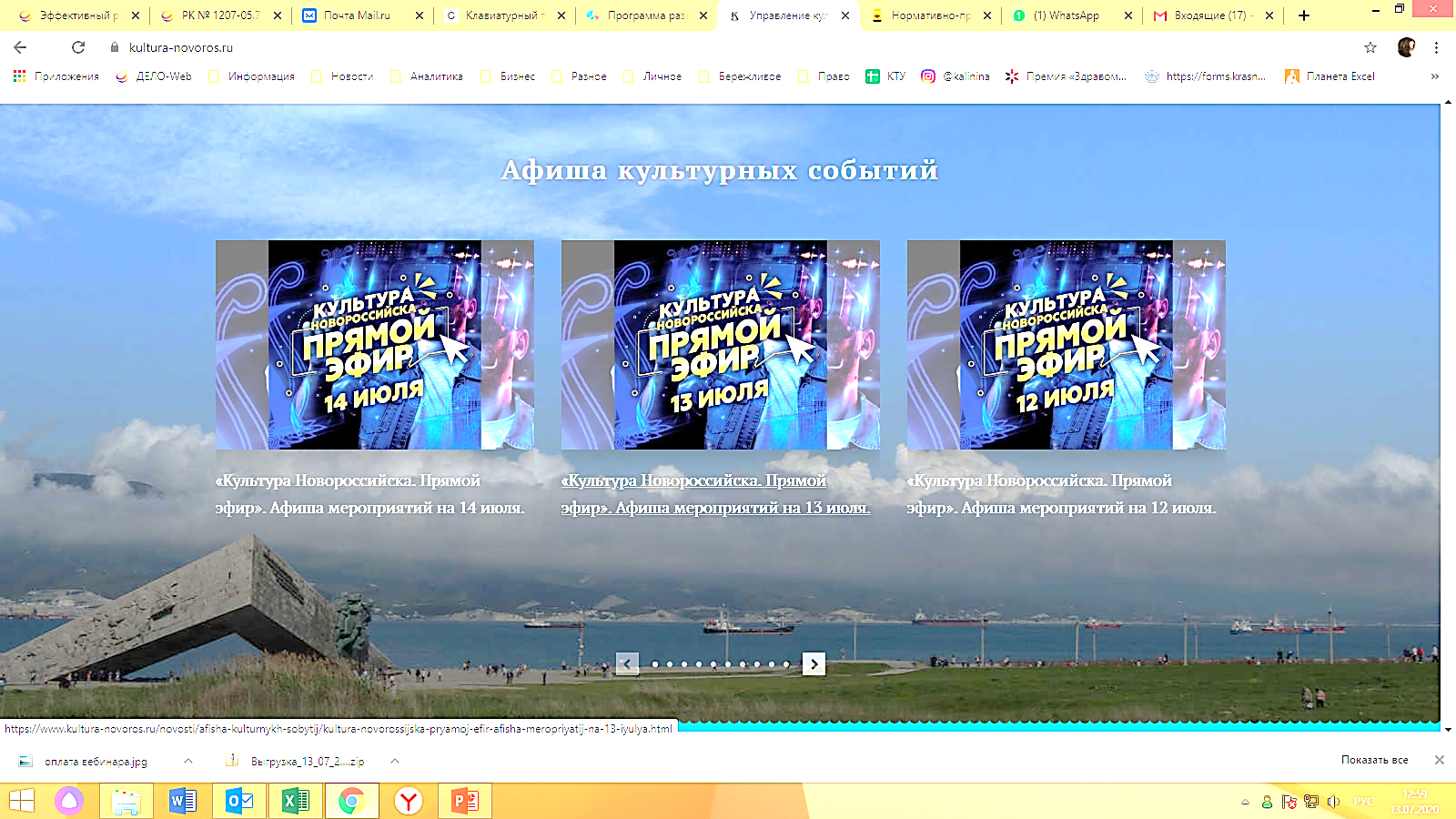 https://www.kultura-novoros.ru/
Вовлечение населения в улучшение утилизации опасных отходов
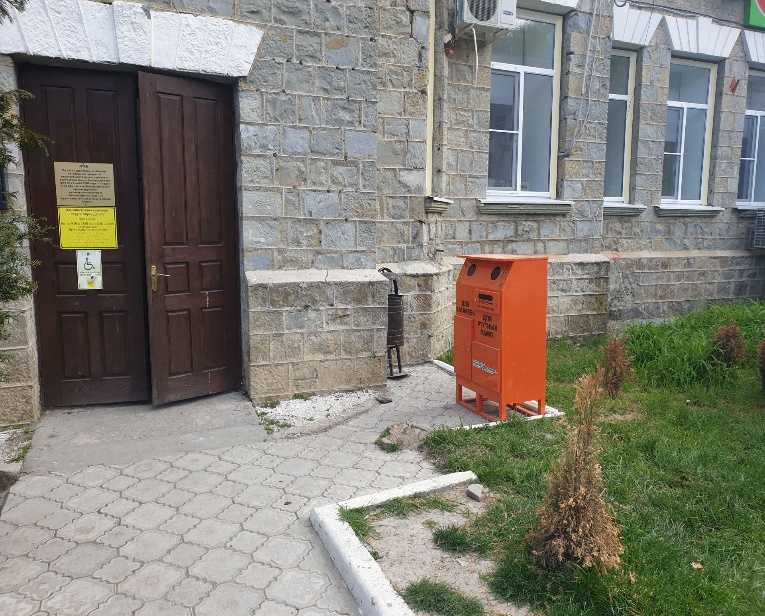 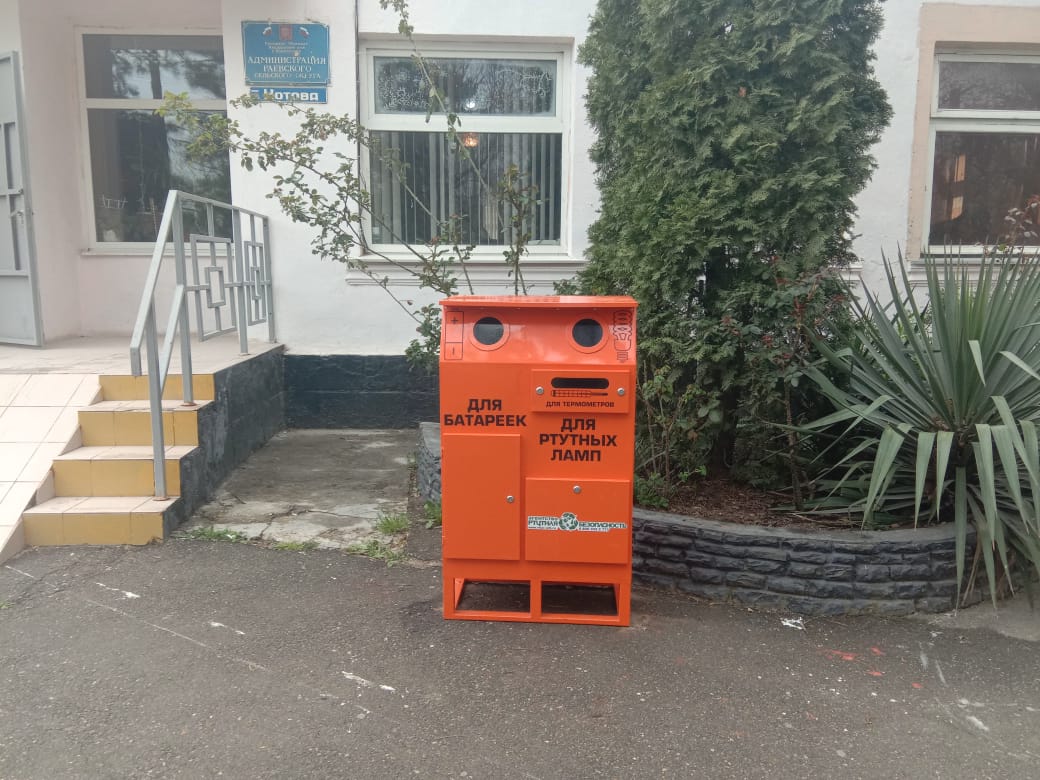 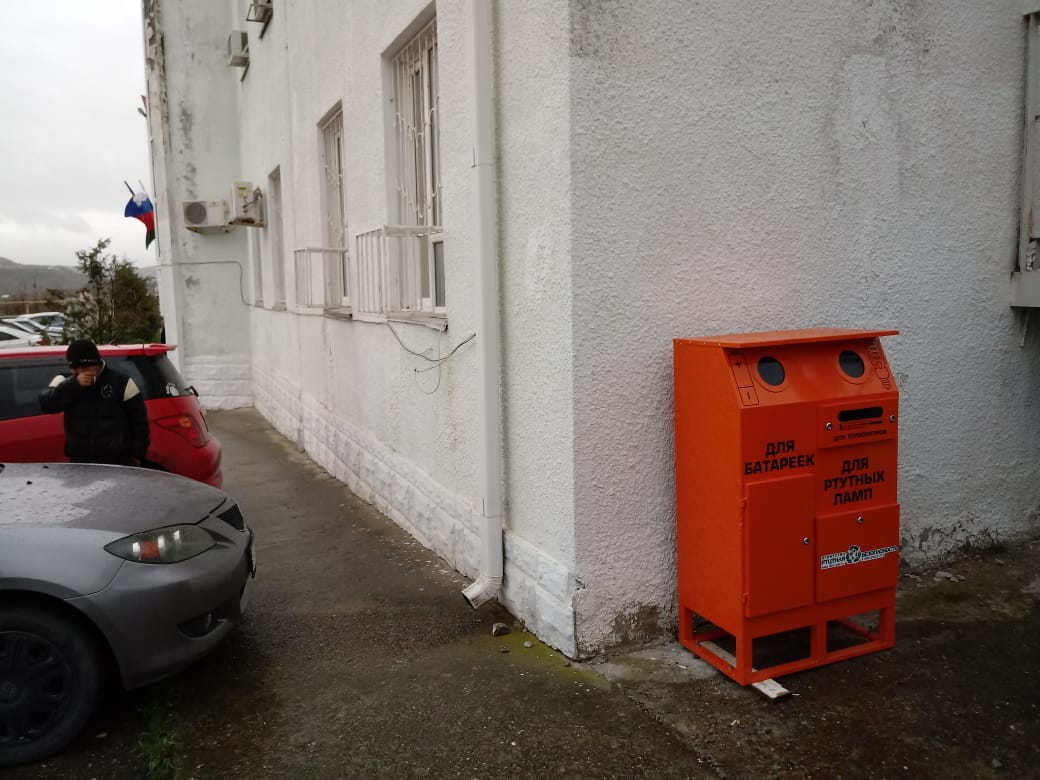 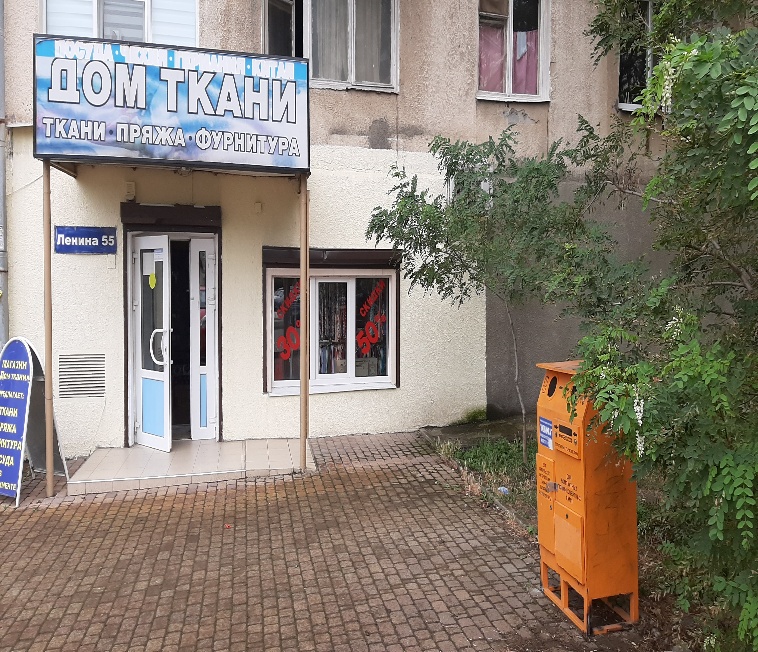 СОКРАЩЕНИЕ ВРЕМЕНИ ПО ПРЕДОСТАВЛЕНИЮ НЕКОТОРЫХ МУНИЦИПАЛЬНЫХ УСЛУГ
Проект разработан:                                                                     управление имущественных и 
земельных отношений
ПРОЕКТ ЗАВЕРШЕН
предоставление выписки из ЕГРН



регистрация права муниципальной собственности


постановка на кадастровый учет в интересах МО


выдача выписок из реестра муниципальной собственности
К КОНЦУ 2020 ГОДА ПЛАНИРУЕТСЯ
Выдача разрешения на строительство объектов капитального строительства и внесения изменений в разрешения на строительство объектов капитального строительства



Выдача разрешения на ввод в эксплуатацию объектов капитального строительства



Предоставление сведений информационной системы обеспечения град. деятельности



Выдача специальных разрешений на перевозку крупногабаритного и (или) тяжеловесного груза по автомобильным дорогам общего пользования местного значения
Выдача разрешения на строительство объектов капитального строительства и внесения изменений в разрешения на строительство объектов капитального строительства



Выдача разрешения на ввод в эксплуатацию объектов капитального строительства





Предоставление сведений информационной системы обеспечения град. деятельности



Выдача специальных разрешений на перевозку крупногабаритного и (или) тяжеловесного груза по автомобильным дорогам общего пользования местного значения
К КОНЦУ 2020 ГОДА ПЛАНИРУЕТСЯ
Целевые показатели проекта «Бережливая школа»
ПУБЛИКАЦИИ В ГАЗЕТЕ «Новороссийский рабочий»
ВЕБИНАР С ПРЕДСТАВИТЕЛЕМ 
«РОСАТОМА»
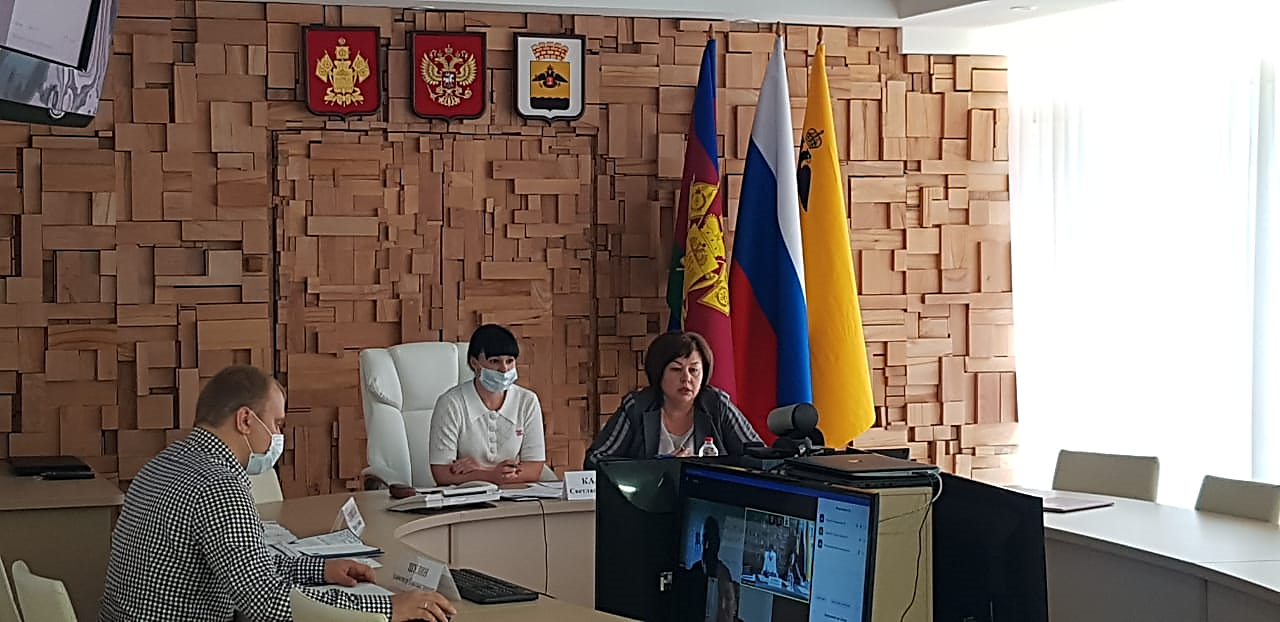 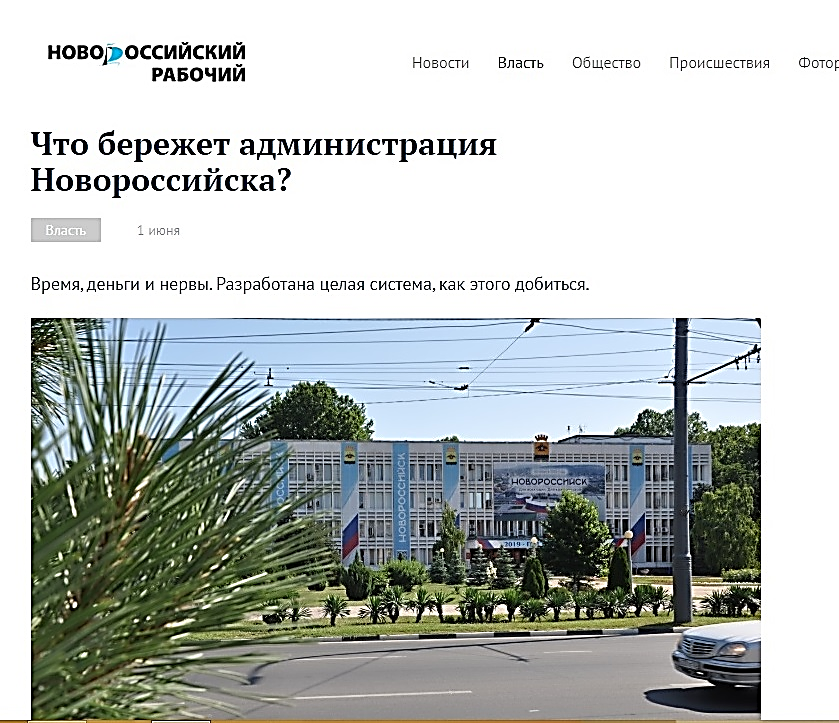 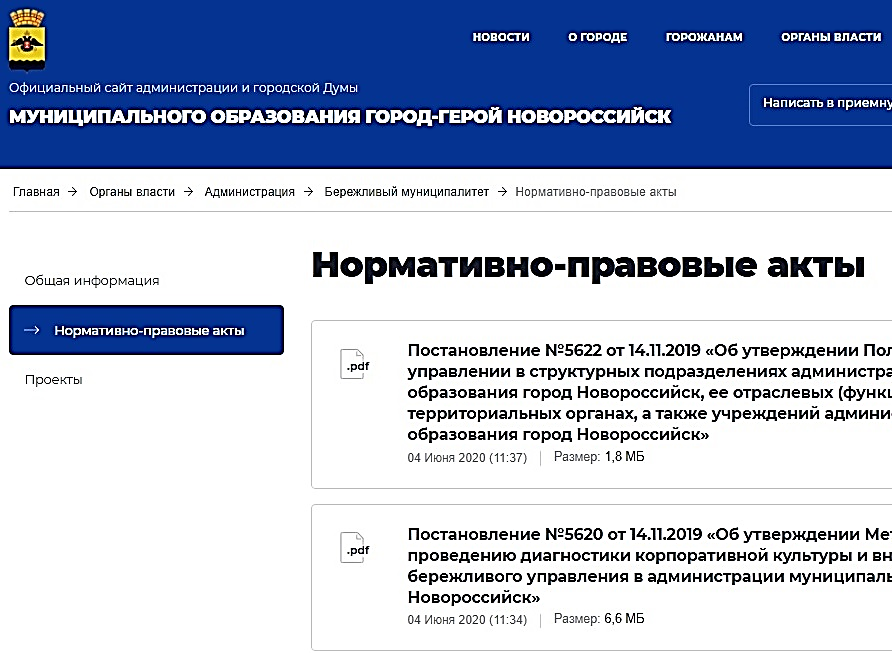 Вкладка «Бережливый муниципалитет» 
на сайте администрации МО
Спасибо за внимание!